ATIVIDADES COM FOCO NO ACOMPANHAMENTO DAS APRENDIZAGENS
Atividade de História – 9º Ano
A crise capitalista de 1929

HABILIDADE:

(EF09HI12) Analisar a crise capitalista de 1929 e seus desdobramentos em relação à economia
global.
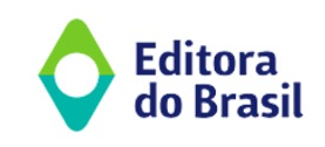 Atividade de História – 9º Ano
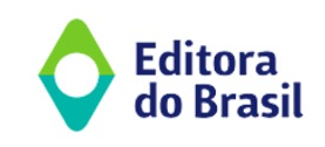